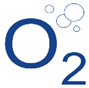 Heilige visite Chirurgie
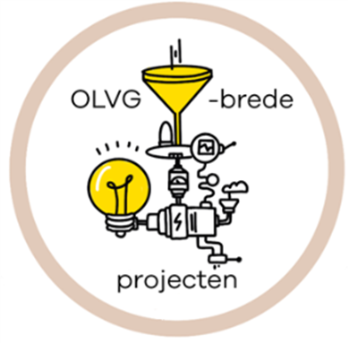 Projectaanpak en resultaten
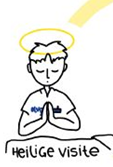 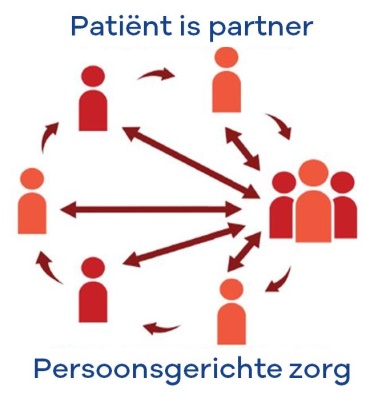 Projectgroep de Heilige Visite Chirurgie B5 Oost  
Datum 01-11-2021
Patiëntparticipatie:
- Folder
- Informeren 
- Stimuleren
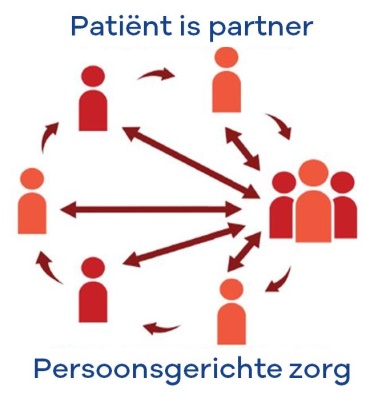 Visite aan bed mét de patiënt
Verspillingen elimineren:
- Verstoringen 
- Op tijd aanwezig
- Vaste routing 
- Zakkaartjes
- EPIC smarttext
Structuur:
- Gegevens voor   visite aanwezig
- SBARR
- Taakverdeling
- Continuïteit artsen
Literatuur:
(voorkombare) complicaties 
Verlate diagnoses
Tijdwinst in het zorgproces
Efficiënte persoonsgerichte zorgverlening 
Patiënttevredenheid
Compliance patiënt
Werkplezier zorgverleners 
Ligduur  
Zorgkosten
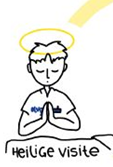 Verkorten ligduur / lagere zorgkosten:
- 6.00u lab  vervroegde diagnostiek / behandeling / ontslag
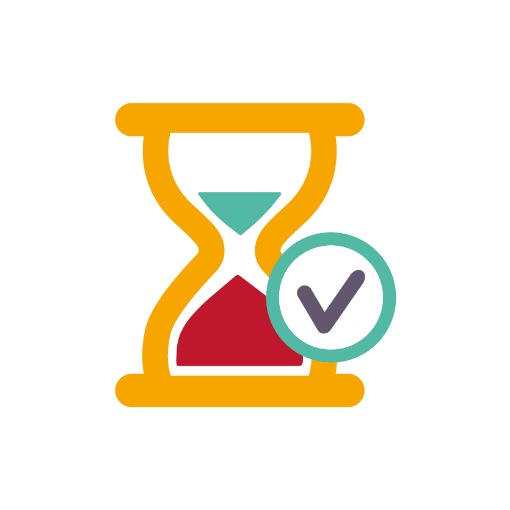 Resultaat: winst in kwaliteit en efficiëntie
VPK hebben beter beeld van
     status patiënt 
Betere inbreng van vpk
Er wordt beter geluisterd naar 
     elkaar en samenwerking
     verloopt prettiger ▲21%
Beleid en acties zijn   
    voor zorgteam duidelijker ▲18%
Minder tijdsverspilling door wachten op vpk /arts
Minder verstoringen ▼29% 
Tevredenheid visite lopen ▲29%
Patiënt voelt zich zekerder in contact met arts ▲13%
Meer samen beslissen; patiënt is partner ▲12%
Patiënt wordt geholpen 
      zich voor te bereiden ▲36%
Patiënt beter voorbereid ▲33%
Patiënt kan vragen stellen ▲25%
Patiënt wordt betrokken ▲27%
Patiënt is geïnformeerd en
     kent het beleid▲35%
Totale tijdswinst is 42 min bij visite van 20 patiënten
Dank voor jullie aandacht!